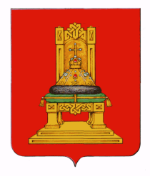 МИНИСТЕРСТВО 
ЭКОНОМИЧЕСКОГО РАЗВИТИЯ 
ТВЕРСКОЙ ОБЛАСТИ
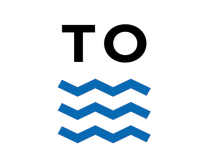 О мерах государственной поддержки 
малого и среднего предпринимательства
 в условиях внешнего санкционного давления
г. Тверь
9 июня 2023 года
ИНФРАСТРУКТУРА ПОДДЕРЖКИ 
ПРЕДПРИНИМАТЕЛЬСКОЙ ДЕЯТЕЛЬНОСТИ В ТВЕРСКОЙ ОБЛАСТИ
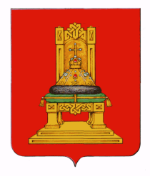 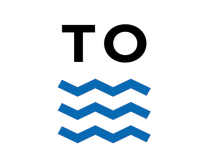 МИНИСТЕРСТВО СЕЛЬСКОГО ХОЗЯЙСТВА, ПИЩЕВОЙ И ПЕРЕРАБАТЫВАЮЩЕЙ ПРОМЫШЛЕННОСТИ
МИНИСТЕРСТВО ЭКОНОМИЧЕСКОГО РАЗВИТИЯ
ФОНД СОДЕЙСТВИЯ ПРЕДПРИНИМАТЕЛЬСТВУ
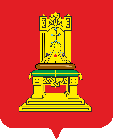 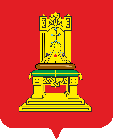 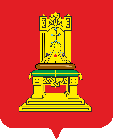 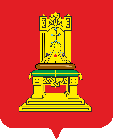 МИНИСТЕРСТВО ПРОМЫШЛЕННОСТИИ ТОРГОВЛИ
ЦЕНТР РАЗВИТИЯ 
АГРОПРОМЫШЛЕННОГО КОМПЛЕКСА
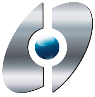 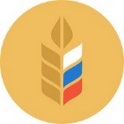 ВЕНЧУРНЫЙ ФОНД
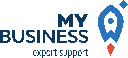 ФОНД РАЗВИТИЯ ПРОМЫШЛЕННОСТИ
ЦЕНТР ПОДДЕРЖКИ ПРЕДПРИНИМАТЕЛЬСТВА
ЦЕНТР ПОДДЕРЖКИ 
ЭКСПОРТА
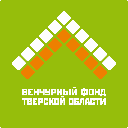 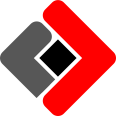 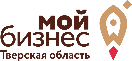 ЦЕНТР СОПРОВОЖДЕНИЯ ИНВЕСТИЦИЙ
НОВОЕ!
2
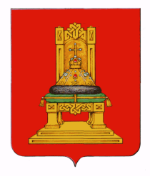 ФИНАНСОВЫЕ МЕРЫ ПОДДЕРЖКИ
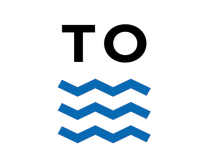 Льготные займы
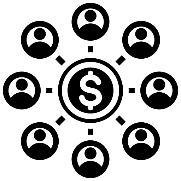 Субсидии
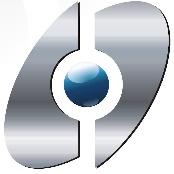 ФОНД СОДЕЙСТВИЯ КРЕДИТОВАНИЮ МСП
Субсидия на возмещение части налога на прибыль
и налога на имущество
(для ПИП)
«Оборотный капитал»
«Стабильный бизнес»
«Импортозамещение»
«Проекты туризма»
«Промышленная ипотека»
«Приоритет» и «Приоритет +»
Инвестиционный вычет
по налогу на прибыль
(для ПИП)
ФОНД РАЗВИТИЯ ПРОМЫШЛЕННОСТИ
«Проекты лесопереработки»
«Стандарт»
«Проекты развития»
«Доверие»
Возмещение затрат, связанных с релокацией 
IT-компаний
«Комплектующие изделия»
«Старт»
«Лизинговые проекты»
«Самозанятость»
«Производительность труда»
«Моногород»
Возмещение процентных ставок по полученным 
кредитам на реализацию проектов
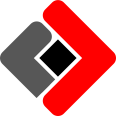 «Проекты лесной промышленности»
«Социальное
предпринимательство»
«Проекты пищевой и 
перерабатывающей 
промышленности»
НОВОЕ!
«Газификация»
Гранты для молодых и социальных предприятий
3
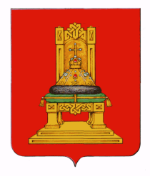 Финансовая поддержка: 
ПРОГРАММЫ ЛЬГОТНЫХ ЗАЙМОВ
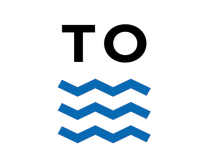 Программы льготных займов
Выдано 
(2022 год и за 5 месяцев 2023 года)
«Оборотный капитал»
Сумма: 5-20 млн ₽ / Срок: 3-24 мес. / Ставка: 1,5%
20 займов на сумму 364,1 млн ₽
«Импортозамещение»
Сумма: до 50 млн ₽ / Срок: до 5 лет / Ставка: 1%
7 займов на сумму 325 млн ₽
ФОНД РАЗВИТИЯ ПРОМЫШЛЕННОСТИ
«Промышленная ипотека»
Сумма: 20-80 млн ₽ / Срок: до 10 лет / Ставка: 1%
1 заём на сумму 80,0 млн ₽
Гранты на компенсацию части затрат 
на уплату процентов по кредитным договорам
Сумма: до 50 млн ₽  
Кредит: до 250 млн ₽ (на пополнение оборотных средств)
Компенсация: до 90%
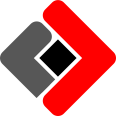 21 грант на сумму 45,1 млн ₽
4
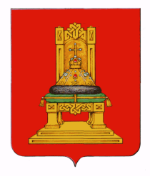 Финансовая поддержка: 
ПРОГРАММЫ ЛЬГОТНЫХ ЗАЙМОВ (ПРОДОЛЖЕНИЕ)
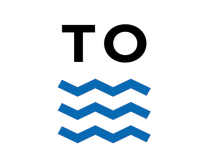 Программы льготного 
заемного финансирования
Выдано 
(2022 год и за 5 месяцев 2023 года)
«Стабильный бизнес»
Сумма: до 2,5 млн ₽ / Срок: до 2 лет / Ставка: 5%
208 займов на сумму 411,7 млн ₽
ФОНД СОДЕЙСТВИЯ КРЕДИТОВАНИЮ МСП
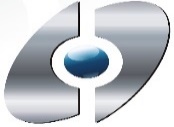 «Приоритет +»
Сумма: до 5 млн ₽ / Срок: до 36 мес. / Ставка: 3%
«Старт»
Сумма: до 2 млн ₽ / Срок: до 36 мес. / Ставка: 2%
75 займов на сумму 217,0 млн ₽
34 займа на сумму 36,7 млн ₽
«Приоритет»
Сумма: до 5 млн ₽ / Срок: до 36 мес. / Ставка: 4,5%
125 займов на сумму 327,0 млн ₽
«Стандарт»
Сумма: до 5 млн ₽ / Срок: до 36 мес. / Ставка: 7,5 %
70  займов на сумму 197,3 млн ₽
5
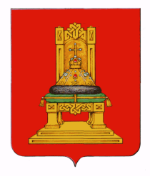 Финансовая поддержка: 
ПРОГРАММЫ ЛЬГОТНЫХ ЗАЙМОВ (ПРОДОЛЖЕНИЕ)
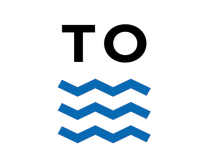 Программы льготного 
заемного финансирования
Выдано 
(2022 год и за 5 месяцев 2023 года)
ФОНД СОДЕЙСТВИЯ КРЕДИТОВАНИЮ МСП
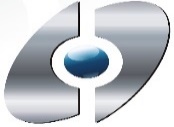 «Моногород»
Сумма: до 5 млн ₽ / Срок: до 36 мес. / Ставка: 2%
28 займов на сумму 63,6 млн ₽
«Проекты туризма»
Сумма: до 5 млн ₽ / Срок: до 7 лет / Ставка: 1%
15 займов на сумму 55 млн ₽
«Самозанятость»
Сумма: до 0,5 млн ₽ / Срок: до 24 мес. / Ставка: 1%
19 займов на сумму 4,3 млн ₽
«Социальное предпринимательство»
Сумма: до 5 млн ₽ / Срок: до 36 мес. / Ставка: 1%
1 заём на сумму 1,0 млн ₽
«Доверие»
Сумма: до 0,5 млн ₽ / Срок: до 18 мес./ Ставка: 9,5%
16 займов на сумму 6,9 млн ₽
«Газификация» (действует с 24.04.2023)
Сумма: до 5 млн ₽ / Срок: до 3 лет / Ставка: 3%
На оплату подключения к сетям газоснабжения (при газификации объекта капстроительства); 
оплата услуг по выполнению ПСД;
оплата строительно-монтажных услуг
6
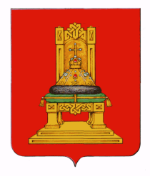 Финансовая поддержка: 
ПРОГРАММЫ ПОРУЧИТЕЛЬСТВА
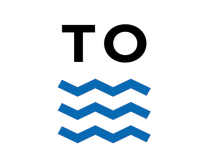 Программы поручительства – при получении
кредита в банке
ФОНД СОДЕЙСТВИЯ КРЕДИТОВАНИЮ МСП
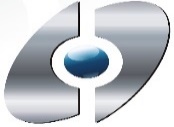 «Самозанятость»
Размер вознаграждения: 0,5 % годовых / Гарантийный лимит: до 0,5 млн ₽
«Гарантия»
Размер вознаграждения: 0,5 % годовых/ 
Срок: до 63 мес. / Размер поручительства: до 25 млн ₽
«Партнер»
Размер вознаграждения: 0,5 % годовых/ 
Срок: до 15 лет / Размер поручительства: до 25 млн ₽
«Стандарт»
Размер вознаграждения: 0,5 % годовых/ 
Срок: до 5 лет / Размер поручительства: до 25 млн ₽
«Рефинанс»
Комиссия: 0,5 % годовых/ 
Срок: до 15 лет / Размер поручительства: до 25 млн ₽
«Инвестиционный»
Размер вознаграждения: 0,5 % годовых/ 
Срок: до 15 лет / Размер поручительства: до 25 млн ₽
«Лизинг»
Обеспечение исполнения обязательств лизингополучателя по договору финансовой аренды, заключаемому с лизингодателем
7
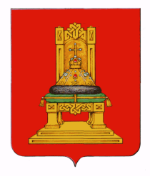 СИСТЕМАТИЗАЦИЯ ПОДХОДОВ ПО ПРЕДОСТАВЛЕНИЮ РЕГИОНАЛЬНЫХ МЕР ПОДДЕРЖКИ ДЛЯ ПРИОРИТЕТНЫХ ИНВЕСТИЦИОННЫХ ПРОЕКТОВ
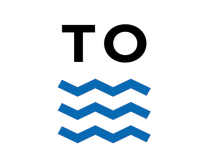 100 %
1. Субсидия 
по налогу на имущество
ЕДИНЫЙ МЕХАНИЗМ ПРЕДОСТАВЛЕНИЯ ПОДДЕРЖКИ 


УПРОЩЕНИЕ ПРОЦЕДУРЫ ПОЛУЧЕНИЯ ПОДДЕРЖКИ
до 5 лет
4,5 % или 8 %*
2. Субсидия 
по налогу на прибыль
от налогооблагаемой
прибыли
50 %
3. Инвестиционный 
налоговый вычет
затрат на покупку / обновление основных средств
4. Льгота 
по налогу на имущество
0 %
на 5 лет
РЕЗИДЕНТ
ПАРКА
5. Предоставление 
земельных участков без торгов
2,5 %
от кадастровой стоимости
* в случае реализации проекта на территории муниципального образования с численностью менее 10 тыс.человек
8
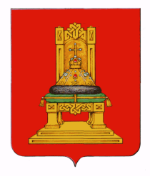 ПЕРЕЧЕНЬ ПРИОРИТЕТНЫХ ИНВЕСТИЦИОННЫХ ПРОЕКТОВ 
ТВЕРСКОЙ ОБЛАСТИ (ПО СОСТОЯНИЮ НА 1 ИЮНЯ 2023 ГОДА)
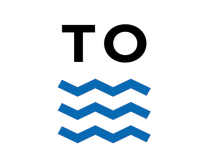 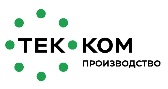 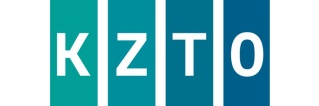 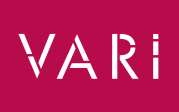 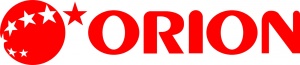 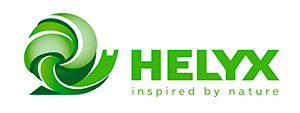 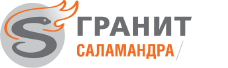 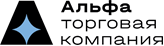 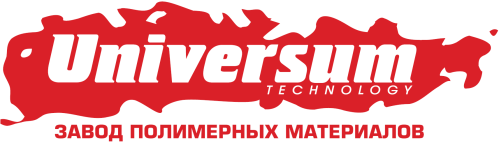 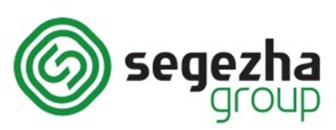 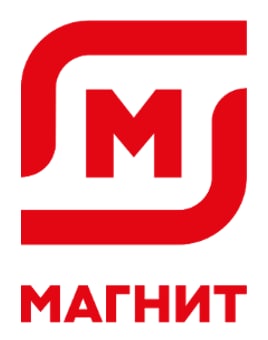 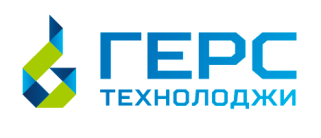 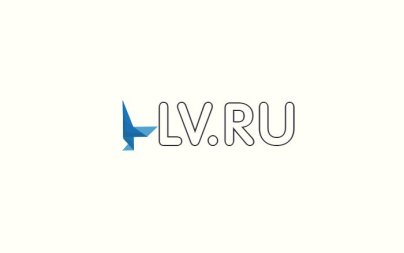 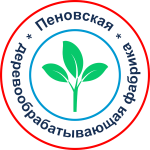 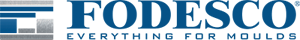 9
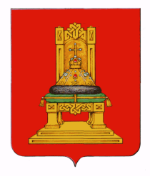 НЕФИНАНСОВЫЕ МЕРЫ ПОДДЕРЖКИ
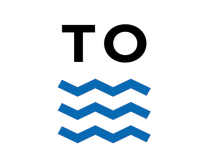 ОСОБЫЕРЕЖИМЫ
Содействие в поиске партнеров и продвижении продукции на внешние рынки
ПИП Тверской области
Содействие инновациям
Резидент 
инновационно-промышленного парка/
технопарка Тверской области/ОЭЗ/ ТОР
Организация выставочной деятельности
и обучающих мероприятий
Патентование изобретений, сертификация продукции
СЗПК
Вывод субъектов МСП 
на электронные  торговые платформы
Содействие в регистрации торговой марки
СПИК 2.0
Организация рекламных кампаний
10
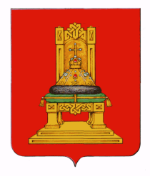 Возмещение процентных ставок по полученным кредитам на реализацию проектов
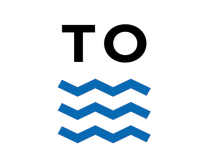 ОСНОВАНИЕ:  Постановление Правительства Тверской области от 25.06.2021 № 372-пп
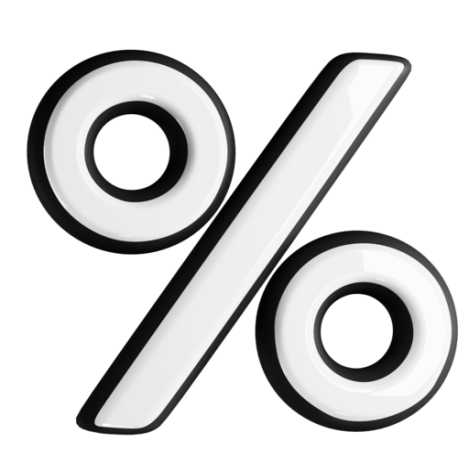 Отсутствуют ограничения по ОКВЭД
Возмещение из областного бюджета Тверской области                              5 процентных пунктов по полученным кредитам                               на реализацию инвестиционных проектов
11
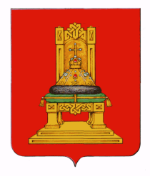 ВОЗМЕЩЕНИЕ ЗАТРАТ, СВЯЗАННЫХ С РЕЛОКАЦИЕЙ 
IT-КОМПАНИЙ НА ТЕРРИТОРИЮ ТВЕРСКОЙ ОБЛАСТИ
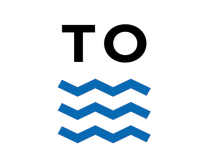 ОСНОВАНИЕ:  Постановление Правительства Тверской области от 09.06.2022 № 325-пп
Получатели субсидии: IT-компании, которые после 1 января 2022 года перерегистрировались на территорию Тверской области
Срок предоставления: 5 лет
Размер: 50% от прироста НДФЛ в бюджет Тверской области
Мероприятия, финансирование которых осуществляет  IT-компания:
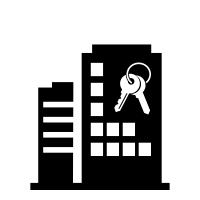 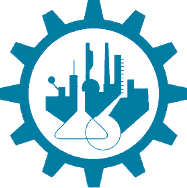 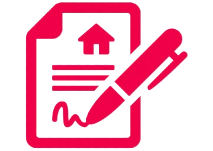 1) Оплата аренды помещения (строительство) 
для размещения 
IT-компании
2) Реализация программы стимулирования сотрудников для строительства (приобретения) ими жилых помещений в регионе
3) Развитие материально-технической базы ВУЗов и СУЗов
12
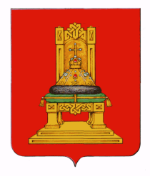 СОГЛАШЕНИЕ О ЗАЩИТЕ И ПООЩРЕНИИ КАПИТАЛОВЛОЖЕНИЙ
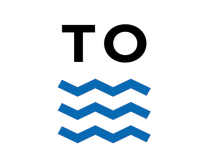 ОСНОВАНИЕ:  Постановление Правительства Тверской области от 08.11.2022 № 627-пп
Для инвестора
Соглашение о защите и поощрении капиталовложений – гарантия стабильности условий осуществления предпринимательской и иной хозяйственной деятельности в связи с реализацией инвестиционного проекта
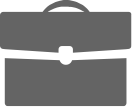 ПРЕФЕРЕНЦИИ
Для субъекта РФ
Гибкость планирования (инвестор сам решает какой проект реализовать)


Стабилизационная оговорка 
(гарантия неизменности отдельных  законодательных актов)
Стимулирование вложений частного капитала в экономику
Отсутствие дополнительных расходов средств бюджета 
(вся государственная поддержка осуществляется в рамках исчисленных налогов, которые генерируются в рамках проекта)
13
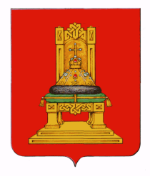 ВНЕДРЕНИЕ РЕГИОНАЛЬНОГО
ИНВЕСТИЦИОННОГО СТАНДАРТА
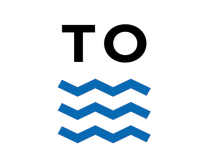 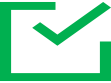 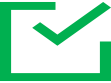 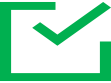 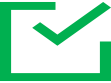 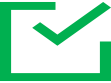 07.2023
подтверждение
внедрения
СТАНДАРТА
ПОВЫШЕНИЕ
ЭФФЕКТИВНОСТИ
РАБОТЫ С ИНВЕСТОРАМИ
14